How Entrepreneurs Built the World
Per Bylund
School of Entrepreneurship
Oklahoma State University
per.bylund@okstate.edu 
          @PerBylund
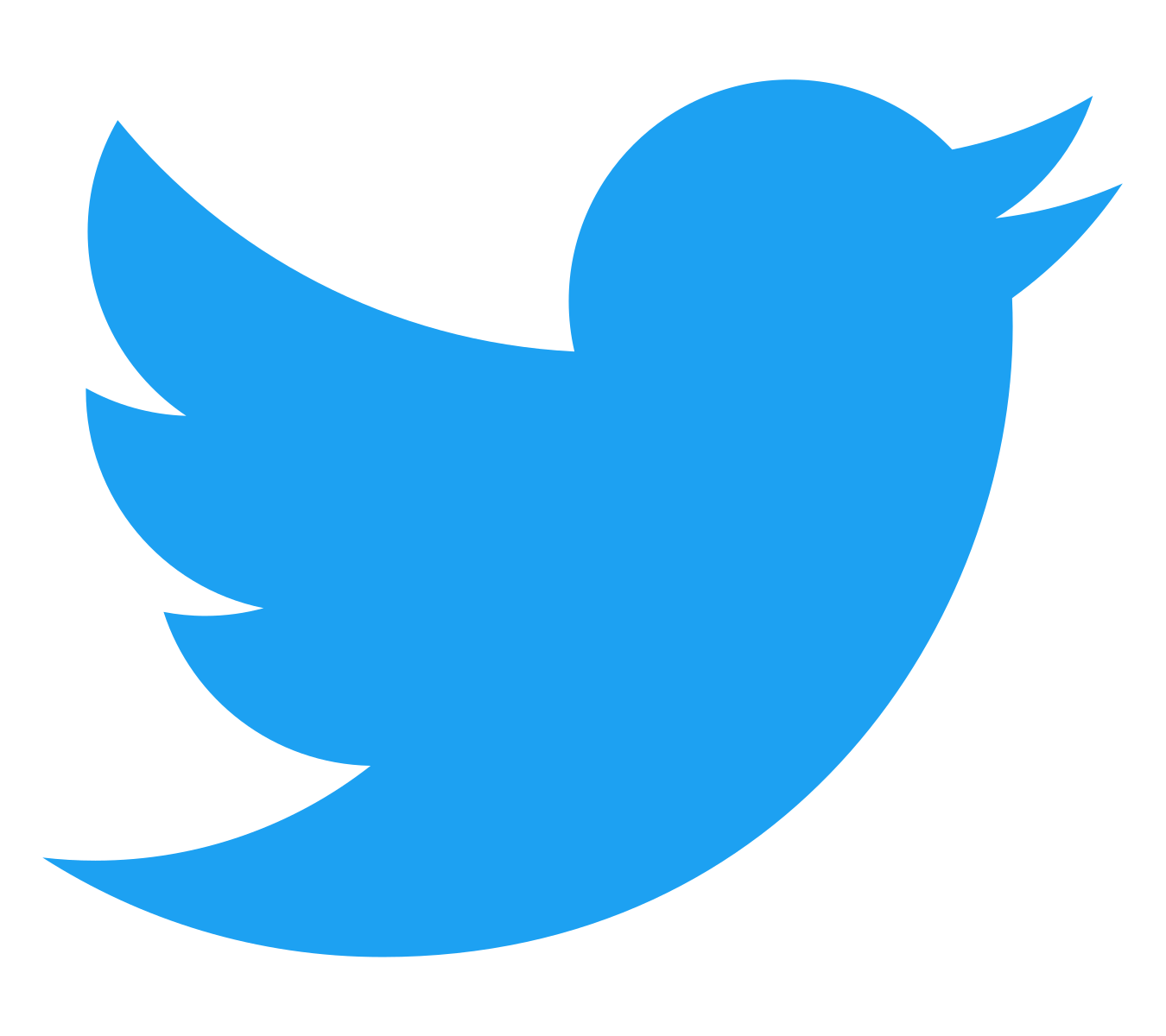 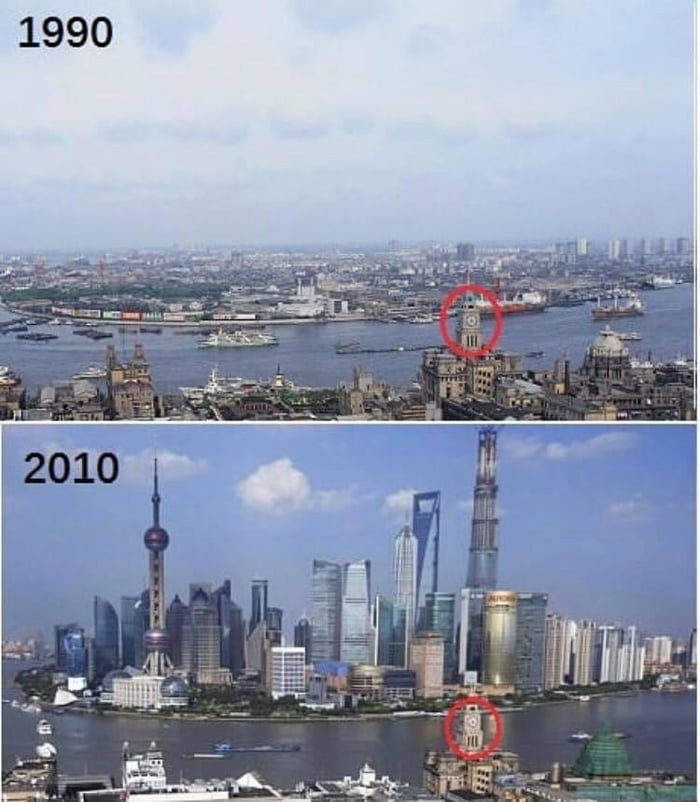 Shanghai
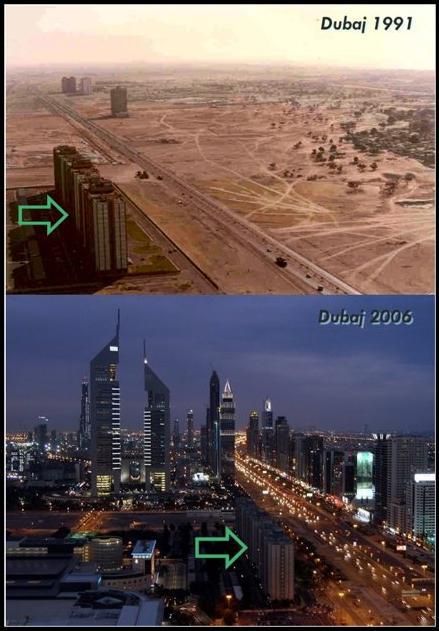 Mises University. How Entrepreneurs Built the World. 7/16/2020
The real story
Entrepreneurship
Capital accumulation
Market exchange
E.g., Hong Kong

Not state planning, investment, 
regulations
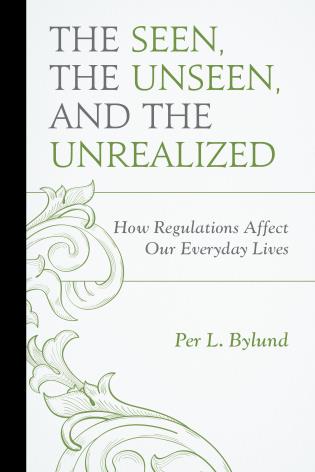 Mises University. How Entrepreneurs Built the World. 7/16/2020
Entrepreneurship
Speculator bearing uncertainty (Klein on Monday)
Uncertainty-bearing is part of any action
The narrower case: the entrepreneur-promoter
Mises University. How Entrepreneurs Built the World. 7/16/2020
The driving force
The entrepreneur-promoter
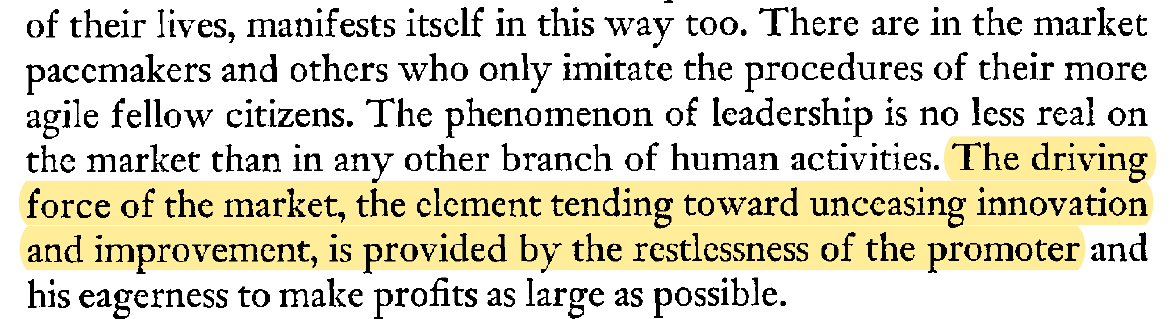 Mises, Human Action, p. 256
Mises University. How Entrepreneurs Built the World. 7/16/2020
The driving force
The entrepreneur-promoter
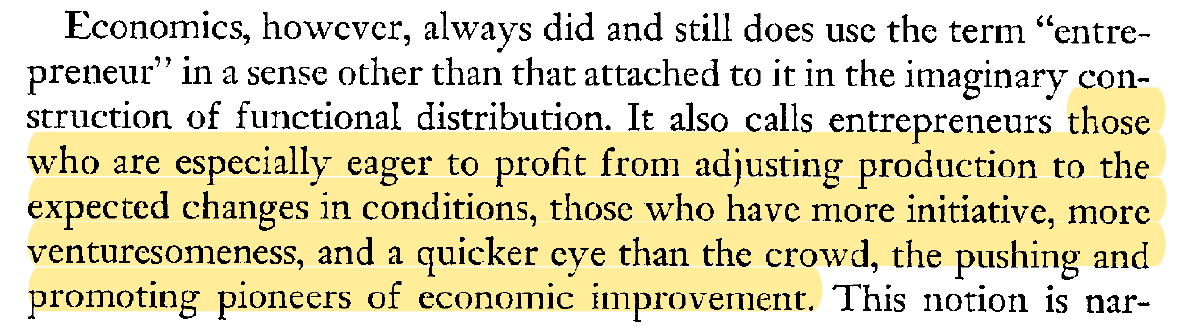 Mises, Human Action, p. 255
Mises University. How Entrepreneurs Built the World. 7/16/2020
The driving force
The entrepreneur-promoter (Mises)
“unceasing innovation and improvement”
“pioneers of economic improvement”
Mises University. How Entrepreneurs Built the World. 7/16/2020
The driving force
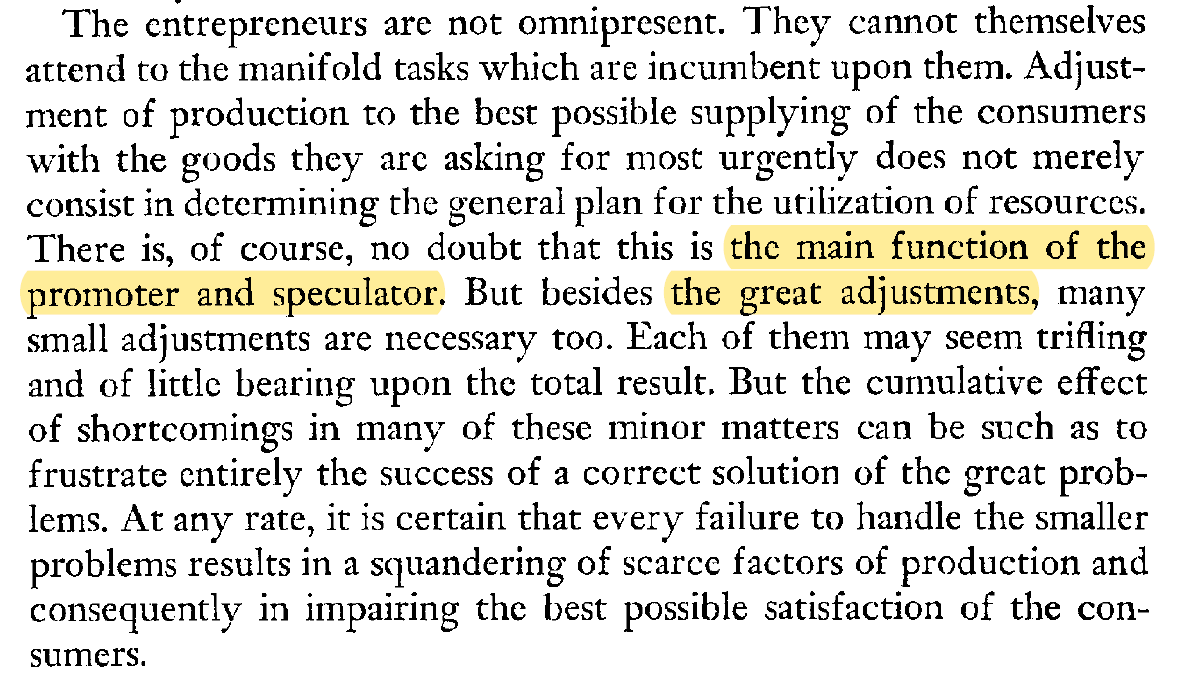 Mises, Human Action, p. 300
Mises University. How Entrepreneurs Built the World. 7/16/2020
The driving force
The entrepreneur-promoter (Mises)
“unceasing innovation and improvement”
“pioneers of economic improvement”
“great adjustments” of production
Different from alertness (Kirzner), discovery (Hayek)
Correcting ‘errors’ in the economic system
Within-system (re)allocation
Mises University. How Entrepreneurs Built the World. 7/16/2020
The driving force
Adjusting the capital structure
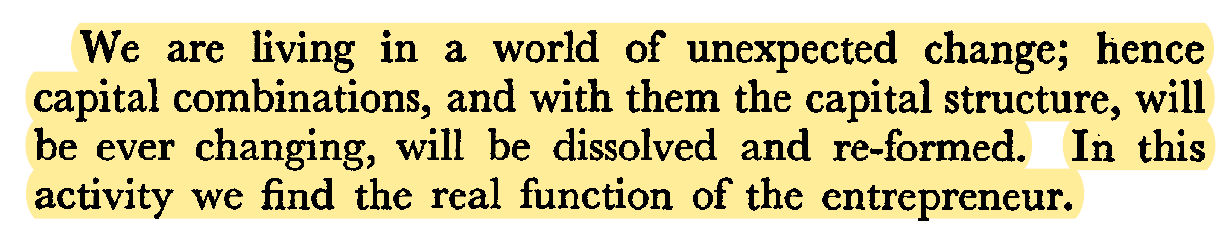 Lachmann, Capital and Its Structure, p. 13
Mises University. How Entrepreneurs Built the World. 7/16/2020
The driving force
Adjusting the capital structure
“dissolve and reform”
Create, extend, and add to capital structure
Create, recreate, and direct productive capability
Invention
Innovation
Mises University. How Entrepreneurs Built the World. 7/16/2020
Invention vs. innovation
Invention is the new idea 
New technology, technique, material, product
Innovation is the ‘bringing to market’
New value proposition (business model, use, etc.)
Schumpeter, Theory of Economic Development
Mises University. How Entrepreneurs Built the World. 7/16/2020
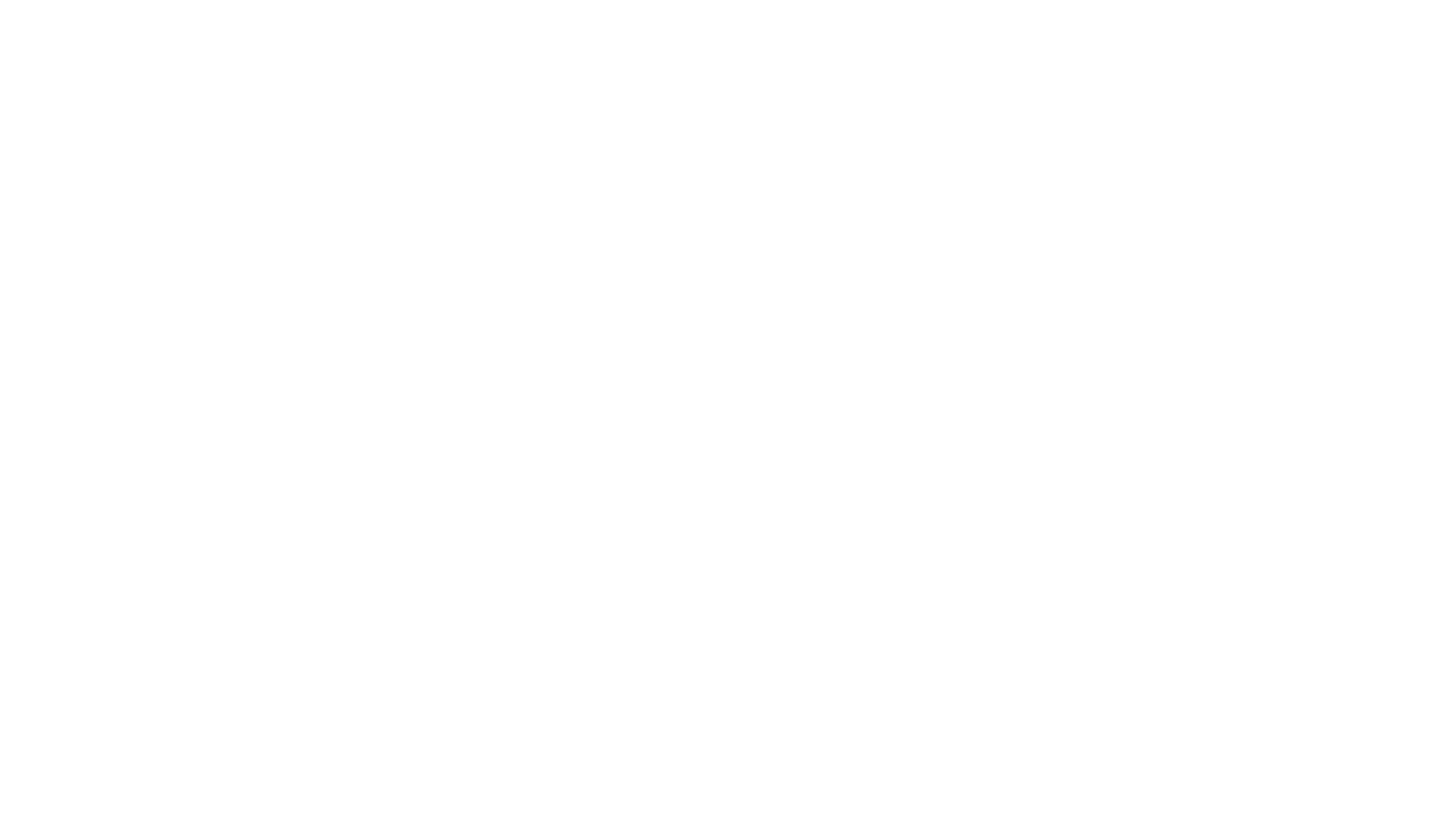 Disruptive innovations
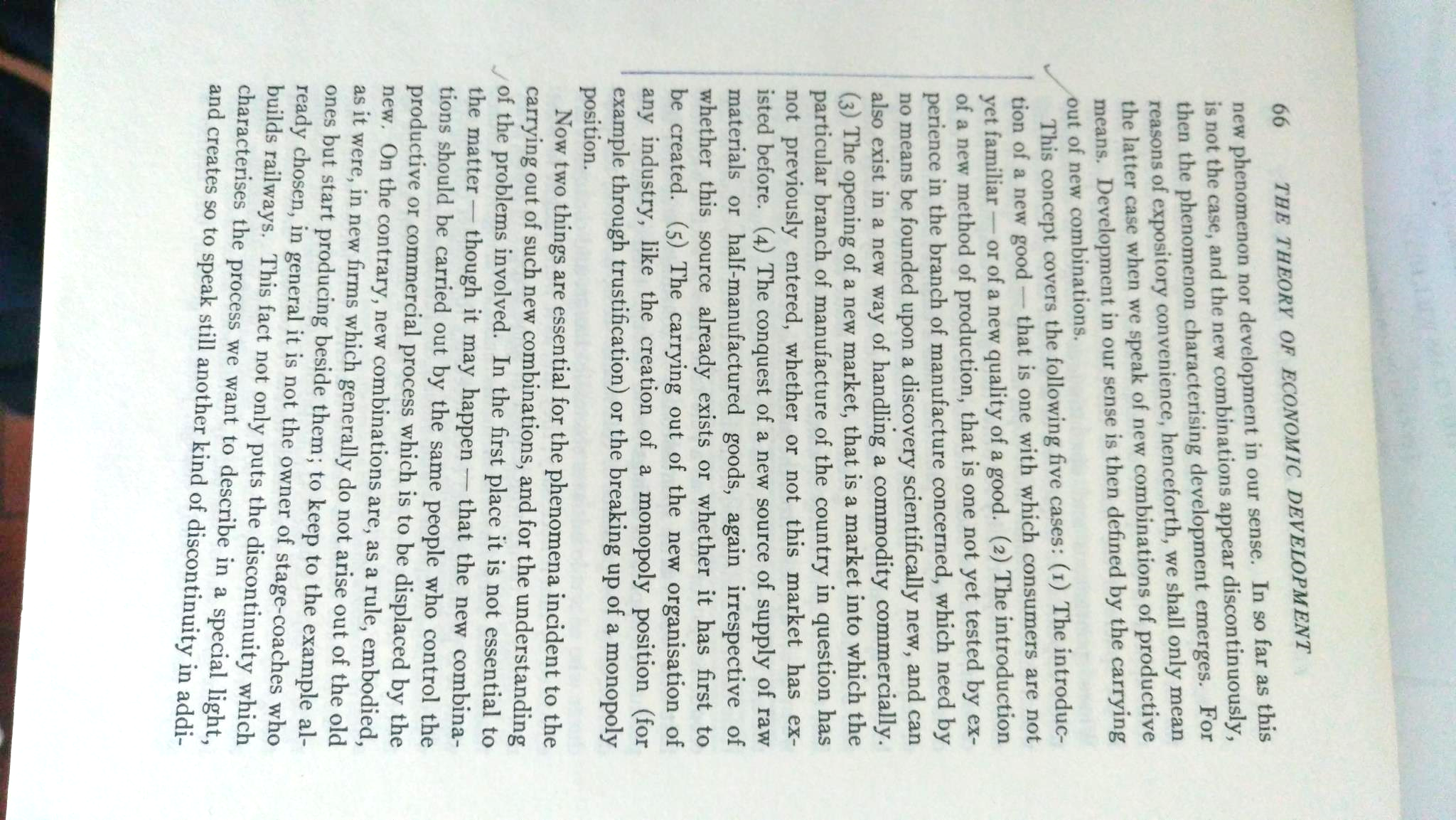 New goods
New methods of production
New markets
New source of supply
New organization of industry
Schumpeter, Theory of 
Economic Development, p. 66
What entrepreneurship does
Innovates “new combinations” of factors
Facilitates consumer value by offering new means for satisfying wants
Social savings rate determine the rate of innovations undertaken
Exercises judgment in dedicating resources to more highly valued uses (greater satisfaction)
Imagination and empathy
Directs factors
Earns the difference in value facilitation
Raises the remuneration to factors (new and old)
Mises University. How Entrepreneurs Built the World. 7/16/2020
Effects of entrepreneurship
The ‘Hayekian’ triangle
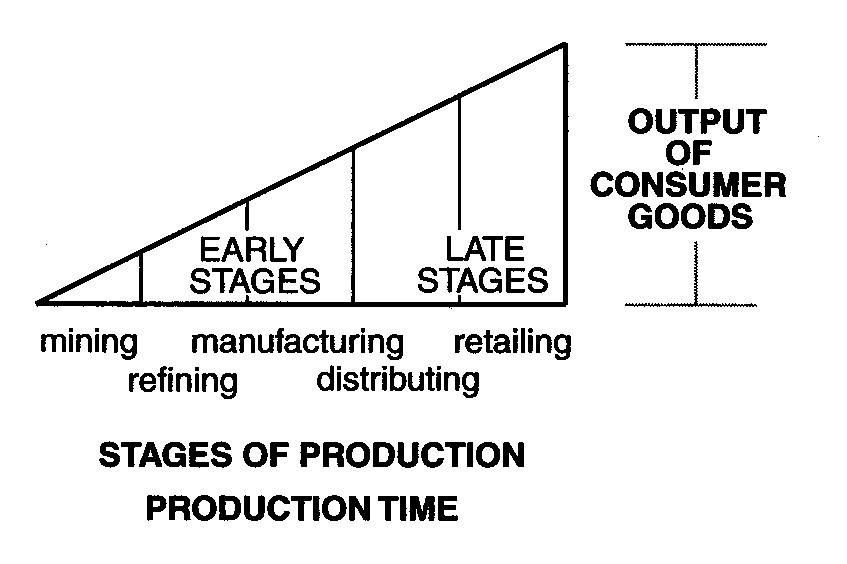 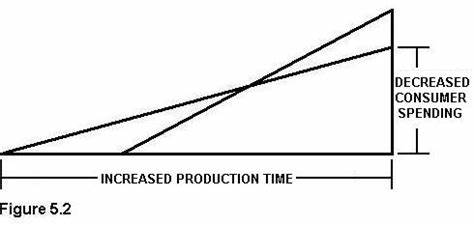 Mises University. How Entrepreneurs Built the World. 7/16/2020
Effects of entrepreneurship
Crusoe catches fish with his hands
Labor

Crusoe makes a net to catch more fish
Labor and capital
fish
fish
net
Mises University. How Entrepreneurs Built the World. 7/16/2020
Effects of entrepreneurship
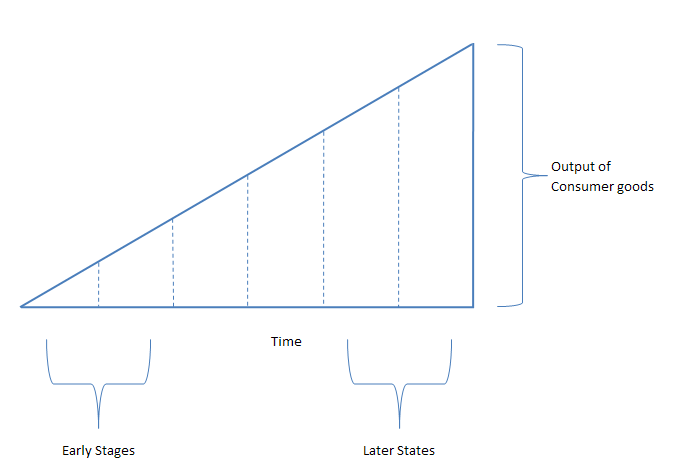 Mises University. How Entrepreneurs Built the World. 7/16/2020
Effects of entrepreneurship
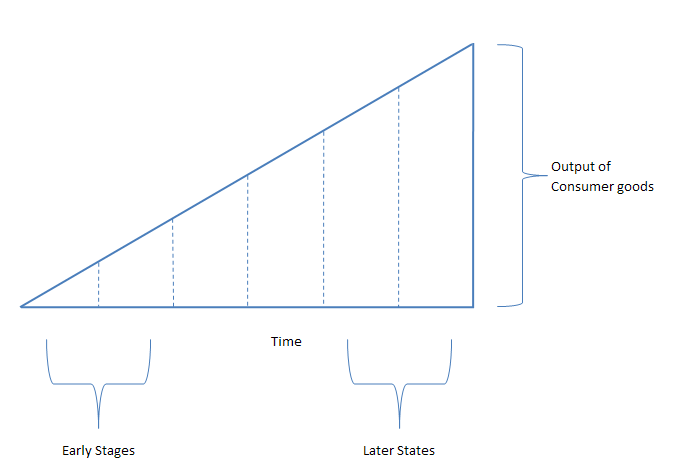 Mises University. How Entrepreneurs Built the World. 7/16/2020
Effects of entrepreneurship
Production
Valuation
Land
Mining: Iron ore 
Smelting: Iron
Manufacturing: Automobiles
Dealer: Automobiles
Consumer: Driving
Plant: Steel
Mises University. How Entrepreneurs Built the World. 7/16/2020
Effects of entrepreneurship
Production
Valuation
Land
Mining: Iron ore 
Smelting: Iron
Steel plant: Steel
Manufacturing: Automobiles
Dealer: Automobiles
Consumer: Driving
Mises University. How Entrepreneurs Built the World. 7/16/2020
Effects of entrepreneurship
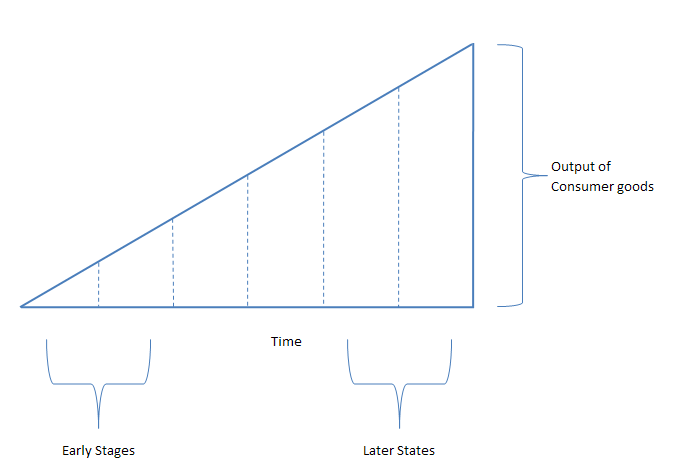 Mises University. How Entrepreneurs Built the World. 7/16/2020
Effects of entrepreneurship
New way of producing things
Producing new things (lowest-stage)
New combinations
Mises University. How Entrepreneurs Built the World. 7/16/2020
Effects of entrepreneurship
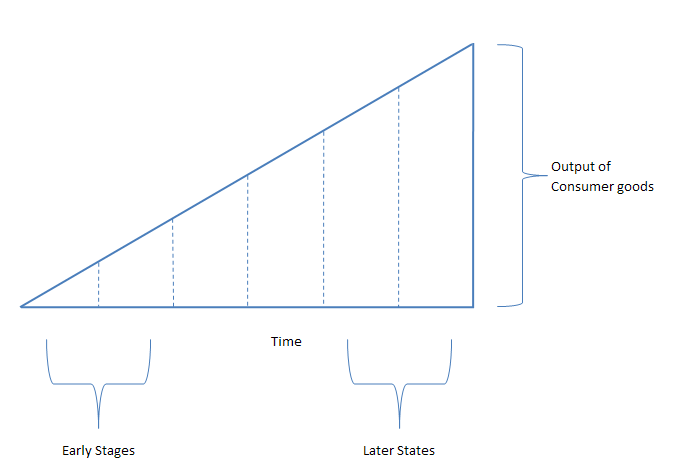 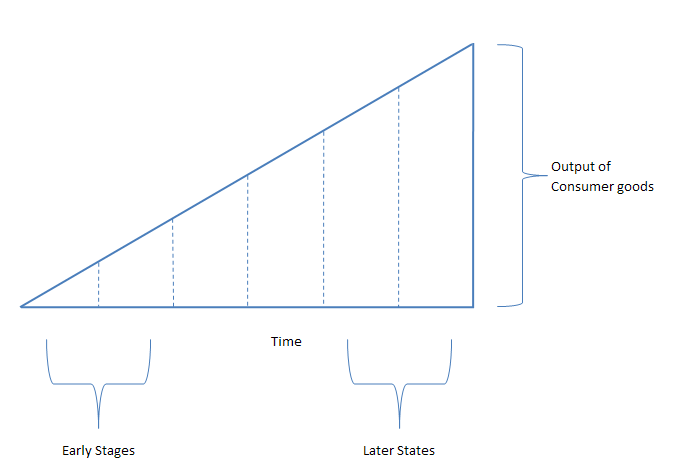 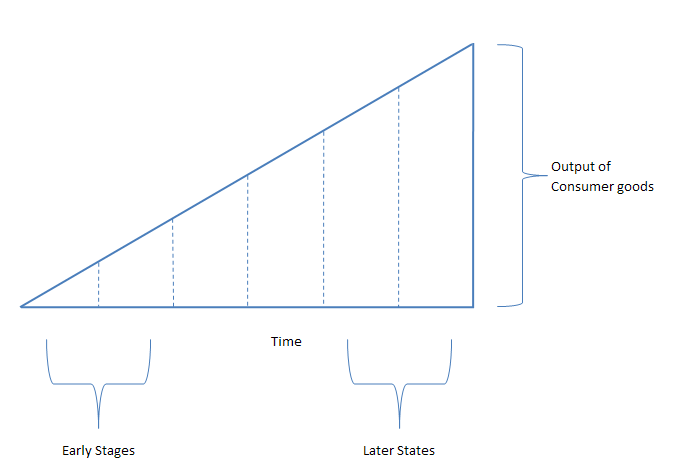 Mises University. How Entrepreneurs Built the World. 7/16/2020
Limitations to entrepreneurial innovations
Incompatibility
Must use compatible inputs
Must produce compatible outputs
Incompleteness
Must completely cover ‘distance’ 
from inputs to outputs
From t1–t2–t3 to t1–[t21–t22–t23]–t3
Pricelessness
No market prices, no calculation
Production beyond the extent of the market
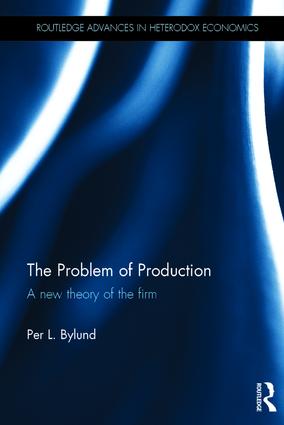 Mises University. How Entrepreneurs Built the World. 7/16/2020
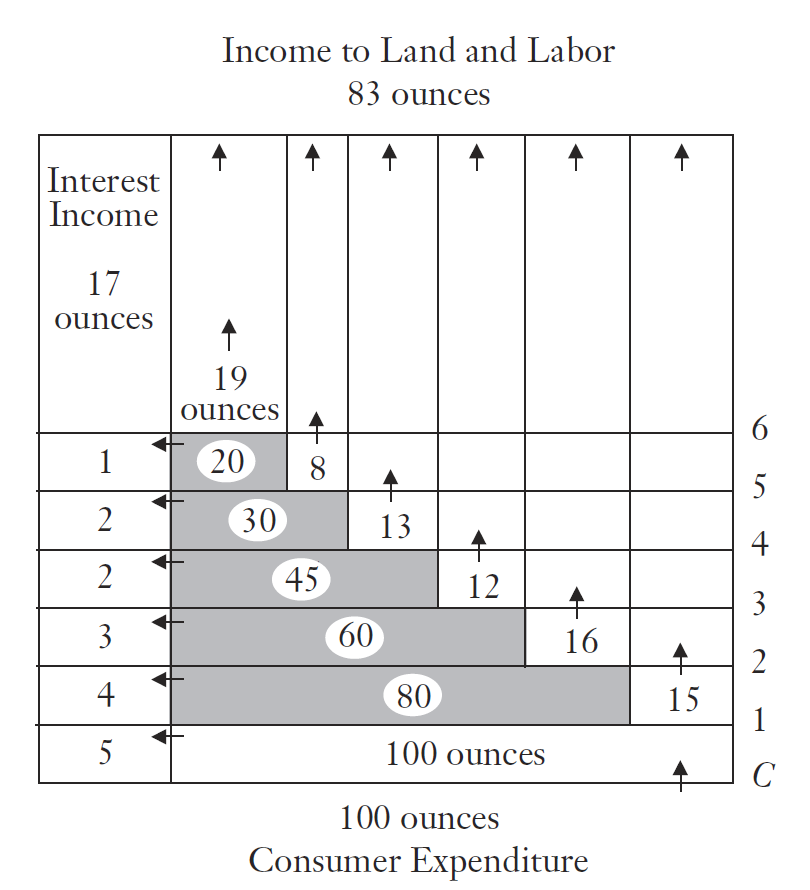 Mises University. How Entrepreneurs Built the World. 7/16/2020
Entrepreneurship drives change
In production
Great adjustments to production
Dissolves and reforms the capital structure
Creates new, ‘accumulates’ capital
Increases throughput
In consumption
Increases availability of valued goods
Facilitates new value
Drives social change
Mises University. How Entrepreneurs Built the World. 7/16/2020
Entrepreneurial practice drives social change
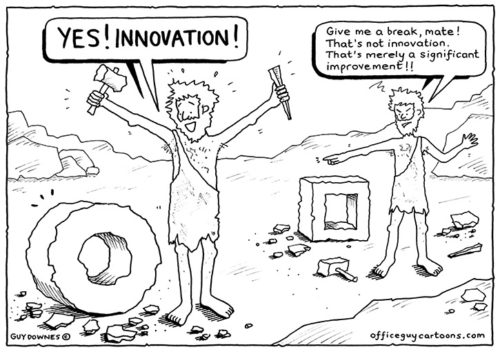 Creative destruction
The smartphone
The wheel
Institutional change
Uber vs. taxi
Dark web
Transaction platforms
Sharing economy
Sears’ catalog
Mises University. How Entrepreneurs Built the World. 7/16/2020
Entrepreneurial practice drives social change
Entrepreneurs imagine consumption opportunities that facilitate or engender new behavior
Mises University. How Entrepreneurs Built the World. 7/16/2020
Entrepreneurial practice drives social change
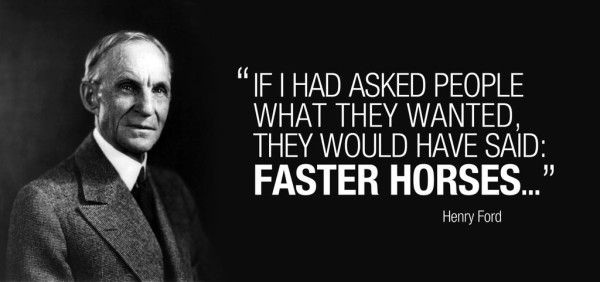 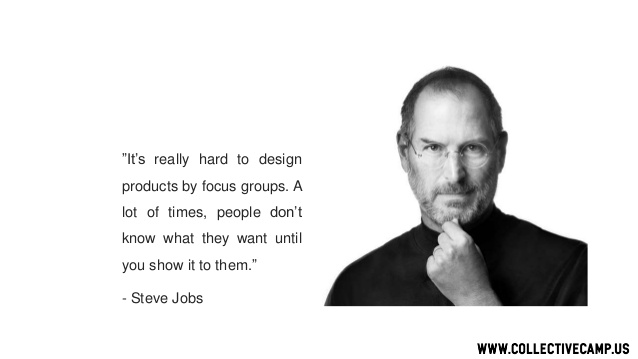 Mises University. How Entrepreneurs Built the World. 7/16/2020
Entrepreneurial practice drives social change
Entrepreneurs imagine consumption opportunities that facilitate or engender new behavior
Entrepreneurs must entice
consumers to overcome 
their skepticism, resistance 
to newness
Entrepreneurs effectuate 
change to society’s capital 
structure, thus direct the 
economy
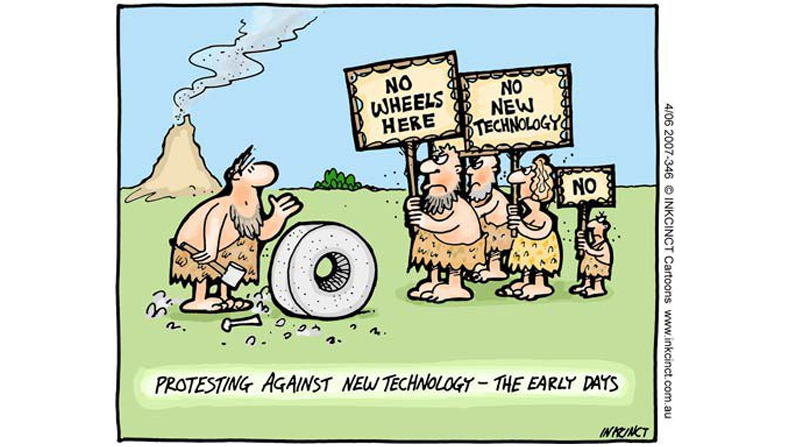 Mises University. How Entrepreneurs Built the World. 7/16/2020
Entrepreneurial practice drives social change
Entrepreneurs are in the business of creating our tomorrow
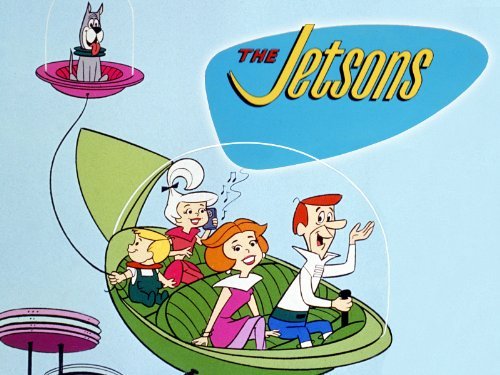 Mises University. How Entrepreneurs Built the World. 7/16/2020
Read more
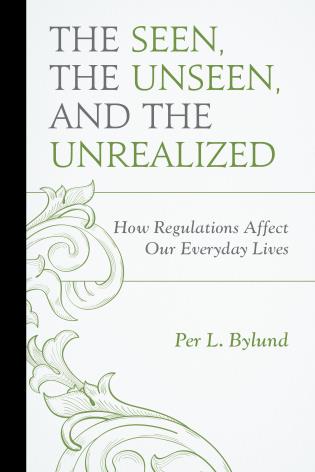 The Seen, the Unseen, and the Unrealized: How Regulations Affect Our Everyday Lives
https://store.mises.org/The-Seen-the-Unseen-and-the-Unrealized-P11174.aspx  
The Problem of Production: A New Theory of the Firm
Hardback: https://store.mises.org/The-Problem-of-Production-Hardcover-P11173.aspx
Paperback: https://store.mises.org/The-Problem-of-Production-A-New-Theory-of-the-Firm-P11172.aspx
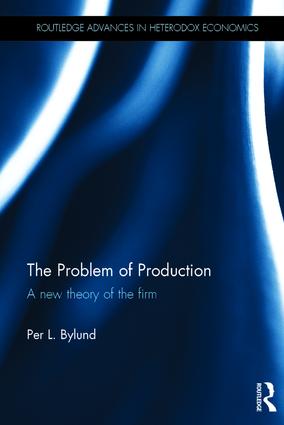 Mises University. How Entrepreneurs Built the World. 7/16/2020